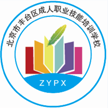 北京市丰台区成人职业技能培训学校
中级经济师
育说课
求实创新  自强不息
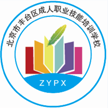 北京市丰台区成人职业技能培训学校
三、经济发展
1、经济发展的基本理论
经济发展主要是指发展中国家或地区人民生活水平的持续提高，并伴随着物质资本和人力资本的增加以及技术的进步。
经济发展不仅包括经济增长，而且还包括经济结构和社会结构的变化。变化包括：
①产业结构的不断优化;                 ②城市化进程的逐步推进;
③广大居民生活水平的持续提高;  ④国民收入分配状况的逐步改善。
经济发展的核心是人民生活水平的持续提高，以人为本是经济发展的基本内核。
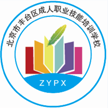 北京市丰台区成人职业技能培训学校
可持续发展是指“既满足当代人的需要，又不对后代人满足其需要的能力构成危害的发展”。其核心思想是：既要使当代人的各种需要得到充分满足，个人得到充分发展，又要保护资源和生态环境，不对后代人的生存和发展构成威胁。
可持续发展的思想就是要正确处理经济增长和资源、环境、生态保护之间的关系，使它们之间保持协调和谐关系。
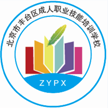 北京市丰台区成人职业技能培训学校
2、新的经济发展理念
在党的十八届五中全会上提出了以“创新、协调、绿色、开放、共享”为内容的新的经济发展理念。
创新是引领发展的第一动力。
协调是持续健康发展的内在要求。
绿色是永续发展的必要条件和人民对美好生活追求的重要体现。
开放是国家繁荣发展的必由之路。
共享是中国特色社会主义的本质要求。
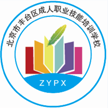 北京市丰台区成人职业技能培训学校
3、新发展阶段
新阶段：全面建设社会主义现代化国家新征程。
新理念：以“创新、协调、绿色、开放、共享”为内容的新的经济发展理念
新格局：以国内大循环为主体、国内国际双循环相互促进的新发展格局
（1）主要目标、任务
基本实现社会主义现代化
（2）战略措施
以国内大循环为主体、国内国际双循环相互促进的新发展格局
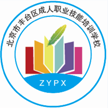 北京市丰台区成人职业技能培训学校
4、新发展格局的核心内容：
坚持扩大内需这个战略基点，加快培育完整内需体系，把实施扩大内需战略同深化供给侧结构性改革有机结合起来，以创新驱动、高质量供给引领和创造新需求，加快构建以国内大循环为主体，国内国际双循环相互促进的新发展格局。
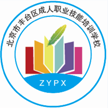 北京市丰台区成人职业技能培训学校
5、高质量发展的内涵与特征
第一，经济高质量发展就是以人民为中心的发展，是能够更好的满足人民日益增长和美好生活需要的发展，是能够给广大城乡居民带来实惠的发展。
第二，经济高质量发展，就是使创新成为引领经济增长的第一动力，让科技进步对经济增长发挥更大作用，是全要素生产率不断提高的发展。
第三，经济高质量发展就是可持续的绿色发展，即经济发展与人口、生态、环境、资源保持协调均衡的关系，使广大人民群众享受优美生态环境的发展。
第四，经济高质量发展就是城乡之间、区域之间保持协调的发展，即城乡二元经济结构逐步转变为现代经济结构，实现乡村振兴，东中西部不同区域按主体功能区建设，发挥比较优势，实现共同发展。
第五，经济高质量发展是更加开放的发展，即随着全球化进程的深化，我国经济发展要更好的利用国际市场和国际资源，我国经济发展也将为世界各国或地区提供更多机会的发展。
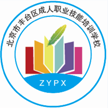 北京市丰台区成人职业技能培训学校
实现经济高质量发展的条件：
第一，供给侧
第二，需求侧
6、中国式现代化
（1）五个特征
（2）本质要求
（3）五条原则
（4）战略安排
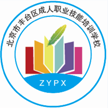 北京市丰台区成人职业技能培训学校
第九章   价格总水平和就业、失业
价       价格总水平
格
总失
水业   就业和失业
平
和
就
业      失业和经济增长及价格总水平的相互关系
          宏观经济治理的内涵与特征
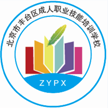 北京市丰台区成人职业技能培训学校
一.价格总水平
1、价格总水平的含义和度量
（1）价格总水平也叫一般价格水平，是指一个国家或地区在一定时期内全社会各类商品和服务价格变动状态的平均或综合，一般用价格指数来度量。
（2）大部分国家或地区用居民消费价格指数(CPI)，作为度量价格总水平的主要指标。我国也是采用居民消费价格指数(CPI) 作为衡量价格总水平变动的基本指标。
【例题·单选题】我国目前用于衡量价格总水平变动的基本指标是（）
A.居民消费价格指数       B.固定资产投资价格指数
C.工业品出厂价格指数   D.企业间交易价格指数
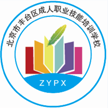 北京市丰台区成人职业技能培训学校
2、决定价格总水平变动的因素
决定价格总水平变动的因素包括：货币供给量、货币流通速度、总产出、总需求和总供给。
（1）价格总水平的变动与货币供给量、货币流通速度的变化成正比，而与总产出的变化成反比。
P=MV/T，P的值取决于MV和T三个因素的相互关系，在这三个因素中，M是一个由模型之外的因素决定的，V在一定时期相对稳定，T的增长也相对稳定，所以价格的变动主要取决于M的变动。
运用微分方法推导，可以得出价格总水平的决定方程：π=m+v-y
（2）价格总水平是由总需求和总供给共同决定的。如果总需求增长快于总供给的增长，价格总水平就有可能上升;反之，如果总需求增长慢于总供给的增长，价格总水平就有可能下降。
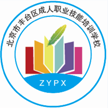 北京市丰台区成人职业技能培训学校
3、价格总水平变动的经济效应
（1）对工资的影响
实际工资变动率=名义工资变动率÷价格总水平变动率
（2）对利率的影响
i=r-π
（3）对汇率及外贸的影响
（4）间接效应
对企业生产经营决策、对收入分配结构、对经济增长的影响。
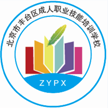 北京市丰台区成人职业技能培训学校
二、就业与失业
1、就业与失业的含义
（1）就业的含义
就业是指一定年龄段内的人们所从事的为获取报酬或经营收入所进行的活动。
（2）失业的含义
失业是指有劳动能力并愿意就业但在目前没有从事有报酬或收入的工作的现象。
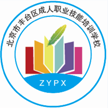 北京市丰台区成人职业技能培训学校
2、我国的就业与失业问题
（1）统计口径——城镇就业人口与城镇登记失业人员
（2）统计指标——失业率与就业率
（3）我国失业问题的原因之一——二元结构
3、失业的类型
（1）自愿失业：摩擦性失业与结构性失业
（2）非自愿失业（需求不足型失业）是宏观经济调控中需关注的重点。
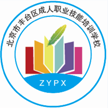 北京市丰台区成人职业技能培训学校
三、失业和经济增长及价格总水平的相互关系
1、奥肯定律
是描述产出与失业之间数量关系的。
表明了在经济增长和就业之间存在一定的正相关关系。
2、就业弹性系数
是描述劳动就业增长率与经济增长率之间相互关系的。
其大小与产业结构因素有直接关系。
3、菲利普斯曲线
是描述通货膨胀率与失业率之间关系的。
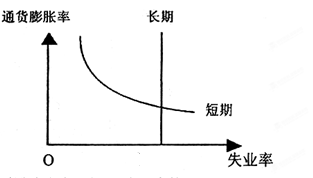 致谢
第十一次课内容结束